Figure 5: the first and the third axis of the ordination diagram resulting from a redundancy analysis between the ...
J Plant Ecol, Volume 5, Issue 1, March 2012, Pages 97–108, https://doi.org/10.1093/jpe/rtr037
The content of this slide may be subject to copyright: please see the slide notes for details.
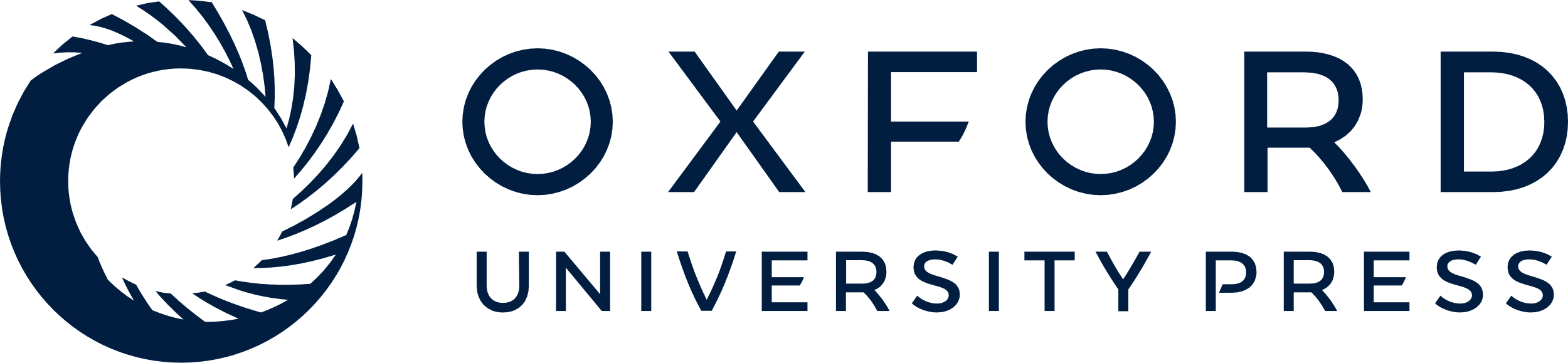 [Speaker Notes: Figure 5: the first and the third axis of the ordination diagram resulting from a redundancy analysis between the beetle assemblage and the relative basal area of tree species recorded from ground survey. Abbreviations for the beetle species are as in Fig. 2 and those for the tree species are as in Fig. 3.


Unless provided in the caption above, the following copyright applies to the content of this slide: © The Author 2012. Published by Oxford University Press on behalf of the Institute of Botany, Chinese Academy of Sciences and the Botanical Society of China. All rights reserved. For permissions, please email: journals.permissions@oup.com]